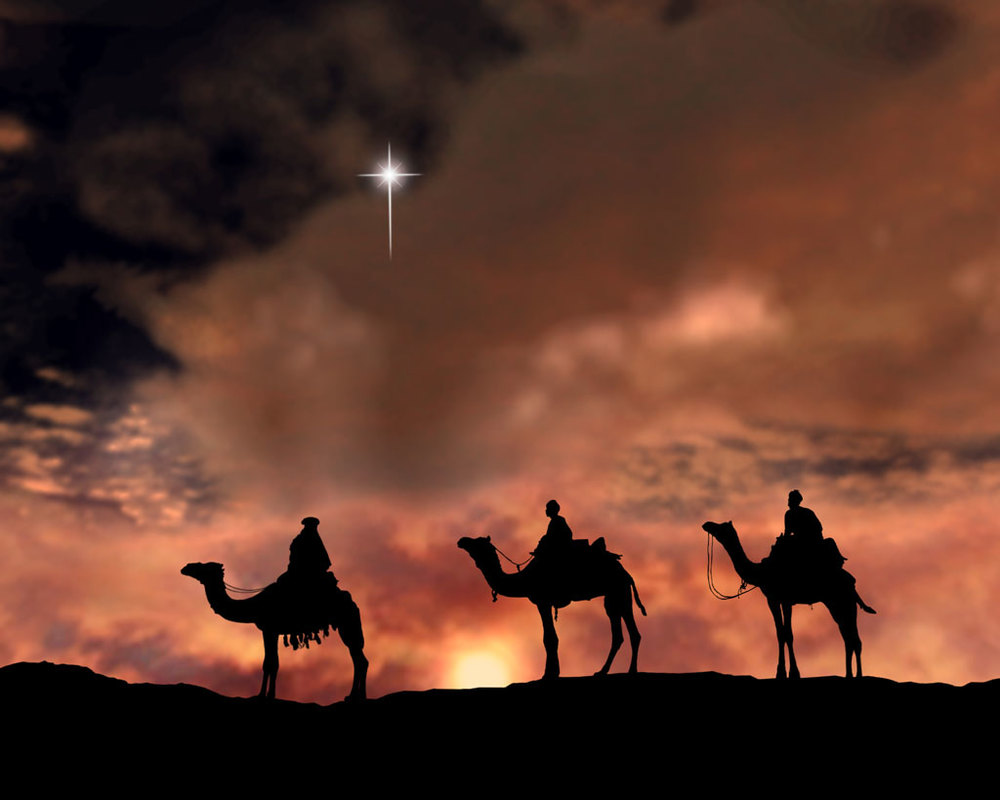 LOST IN THE CREDITS
THREE WISE MEN AND A BABY
ISA 7, 9; MIC 5, LUKE 2
EXTRAORDINARY LESSONS FROM 
ORDINARY PEOPLE
3 WISE MEN AND A BABY
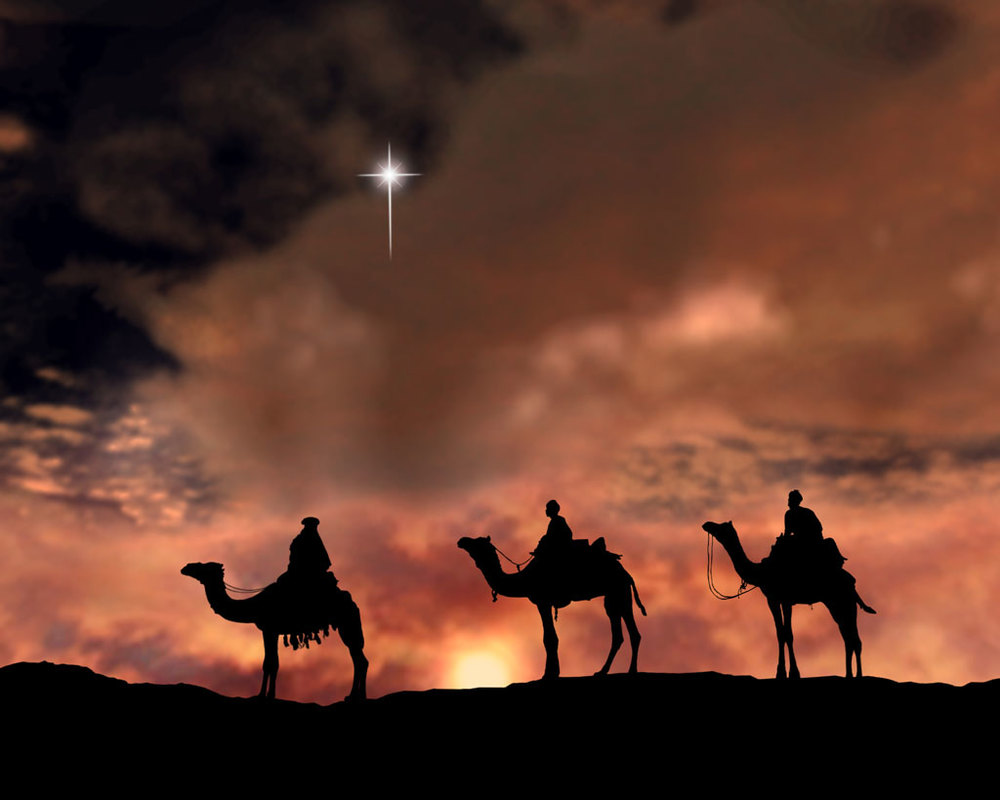 ISAIAH
MICAH
BOOK OF MORMON
“And behold, he shall be born of Mary, at Jerusalem which is the land of our forefathers, she being virgin, a precious and chosen vessel, who shall be overshadowed and conceive by the power of the Holy Ghost, and bring forth a son, yea, even the Son of God.”
								      Alma 7.10
3 WISE MEN AND A BABY
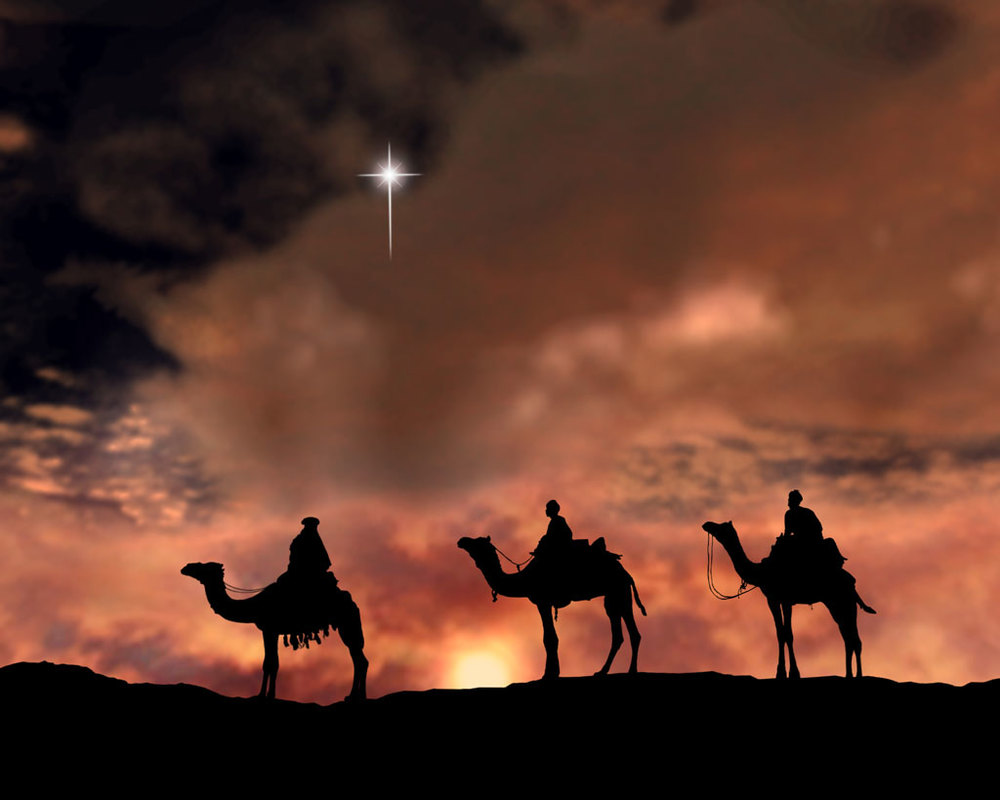 ISAIAH
MICAH
SIMEON